Использование технологии «Кинопедагогика»
Романова Светлана Сергеевна,
учитель начальных классов
МБОУ «ВОК» СП Школа № 121
Кинопедагогика – направление в современном образовании, в частности медиаобразовании, связанное с закономерностями, формами и методами воспитания человека экранными искусствами. Понятие употребляется в связке с киновоспитанием, кинопросвещением.

 Кинопедагогика направлена на развитие аудиовизуальной культуры и навыков осмысленного просмотра, а также творческих навыков в создании кинопроектов.
Этюд


Экспликация 
(от латинского «усиление») 



Рефлексия
Этап  «Этюд»
Анонс мультипликационного фильма
Акцент на социальных и нравственных проблемах
Приемы недосказанности, глубоких вопросов: «Как вы думаете, о чем этот фильм?» 
Просмотр фильма
«Стоп-кадр»
 «Лента вопросов»: Как дальше будут развиваться события?, А если бы…, Какие общечеловеческие качества рассматриваются в фильме?
Этап «Экспликация»
Коллаж 
Эссе 
Кластер 
Семейный альбом
Презентация
Аннотация 
Рецензия
Рекламный плакат
Афиша
Этап «Рефлексия»
Вопросы:
   О чем заставил задуматься фильм?
   Какие коррективы можете внести в рецензию на фильм?
   Что было самым грустным или трогательным в фильме?
   К чему побуждает ?
Особенности Кинопедагогики
Информационная насыщенность.
Кино имеет возможность влиять на то, как мы видим и понимаем мир. 
Сильное эмоциональное воздействие на обучающихся.
Кино может управлять нами, показывать самих себя со стороны и приводить к переживанию широкого спектра эмоций. 
Управление процессом восприятия
Кино помогает задуматься.
https://zeroplus.tv Детский онлайн-кинотеатр «Ноль Плюс»
Видео про онлайн кинотеатр ноль плюс.mp4
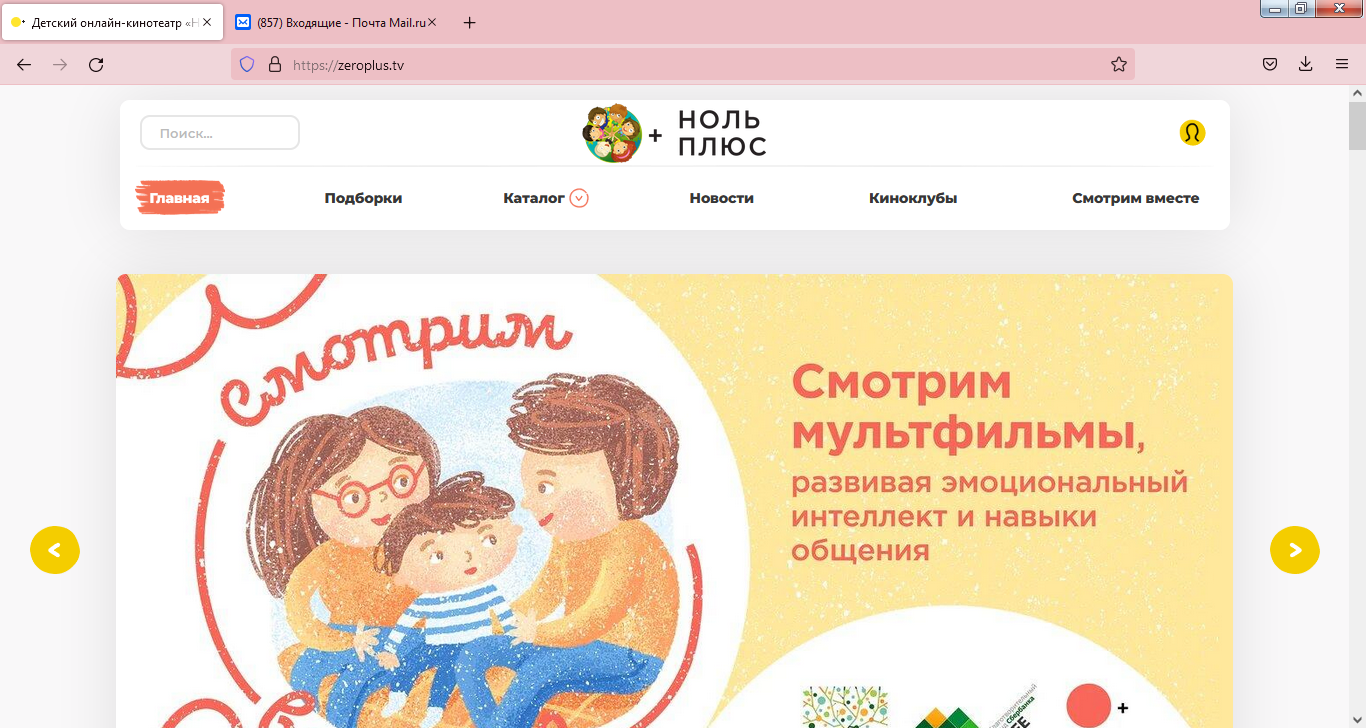 https://кинопедагогика.рф/
КОНКУРС ПЕДАГОГИЧЕСКОГО МАСТЕРСТВА "ЛУЧШИЙ КИНОПЕДАГОГ«
Конкурс на лучшие методические разработки в кинопедагогике
МЕЖДУНАРОДНАЯ КОНФЕРЕНЦИЯПО КИНОПЕДАГОГИКЕ
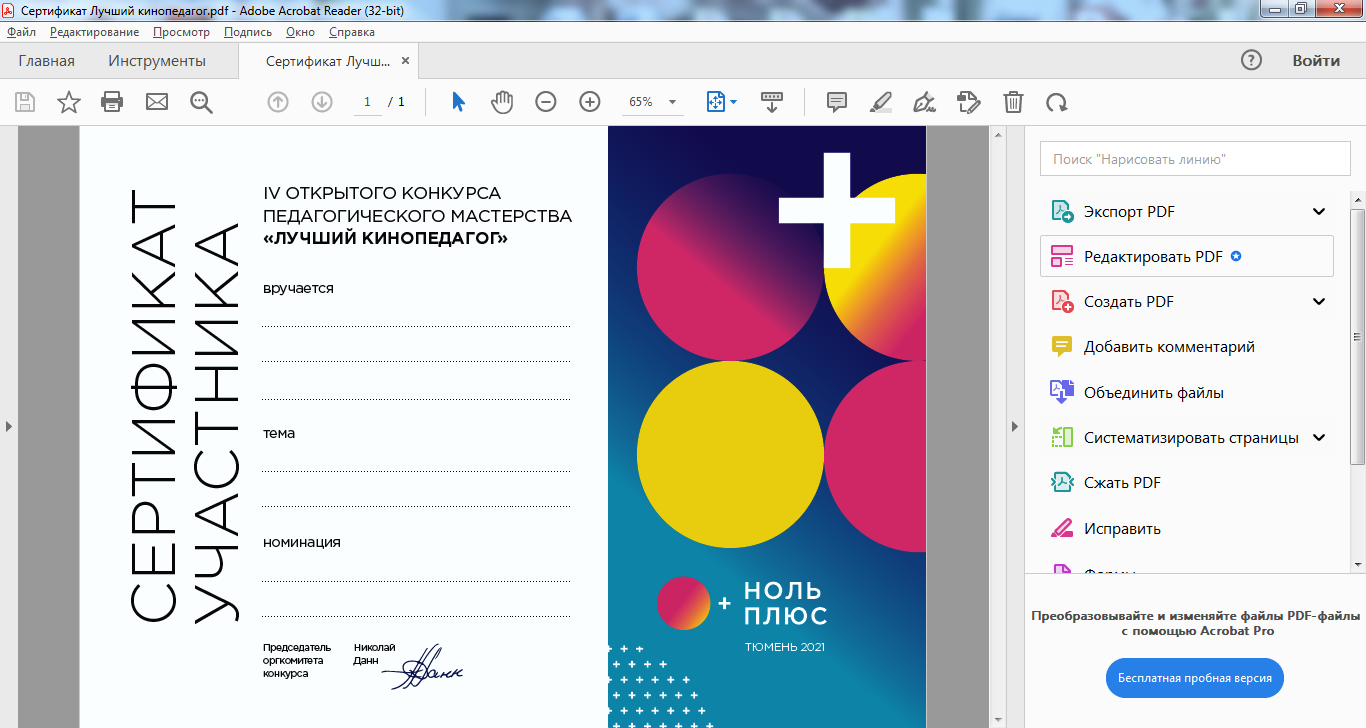 МЕЖДУНАРОДНЫЙ ФОРУМ "КИНОПЕДАГОГИКА"
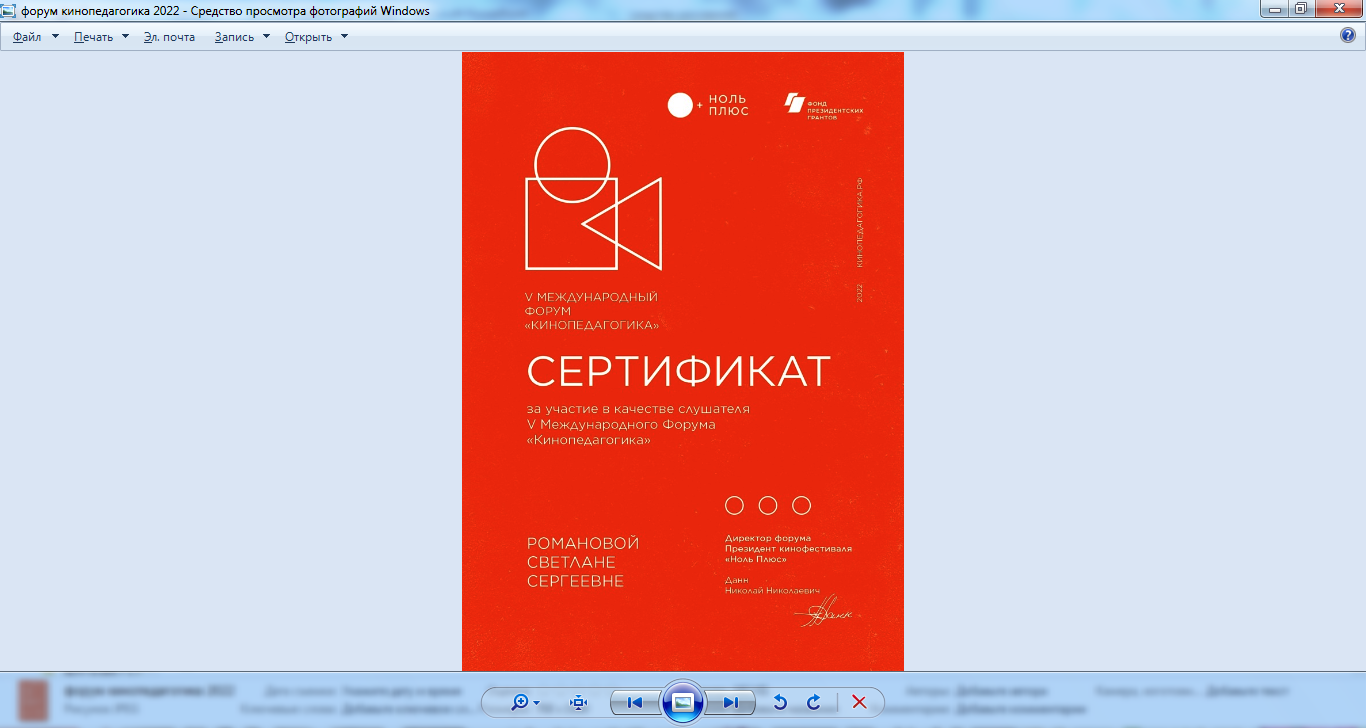 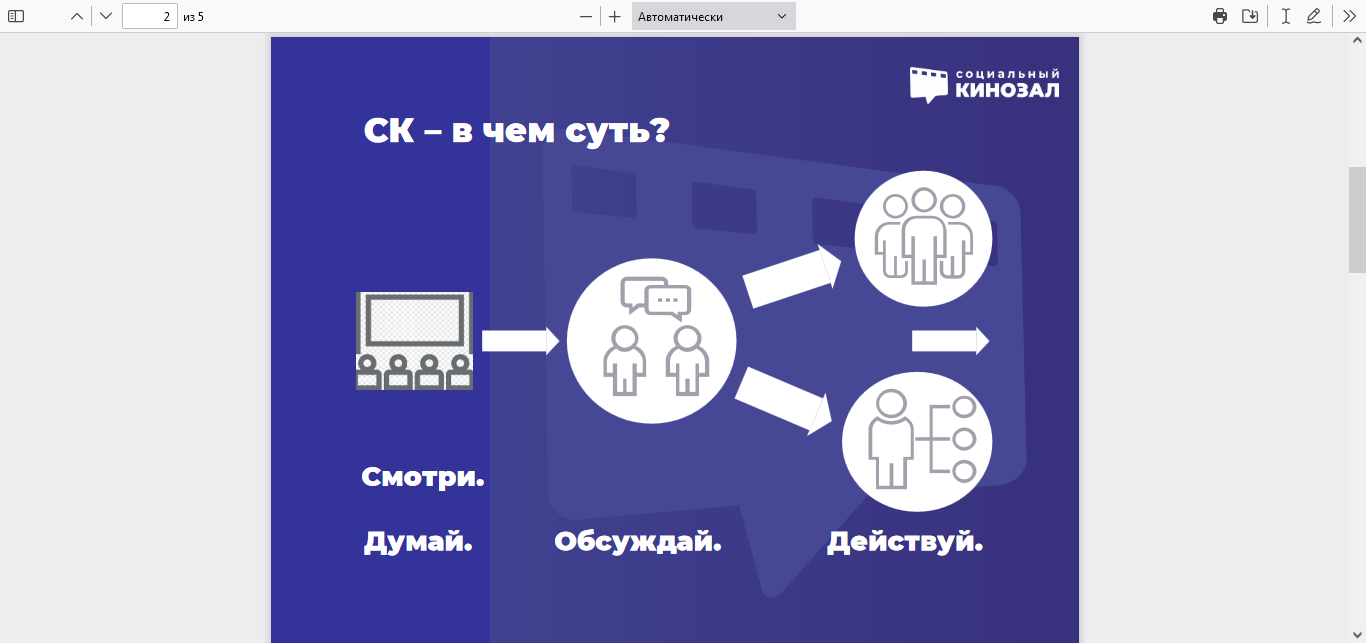 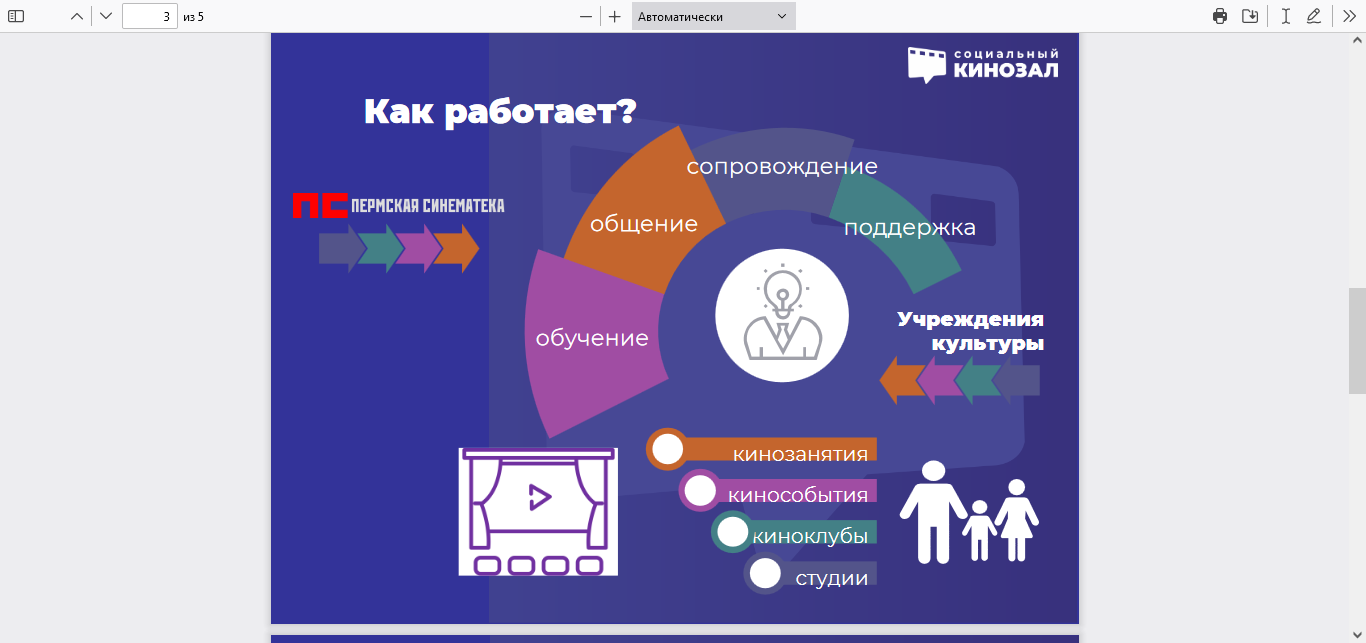 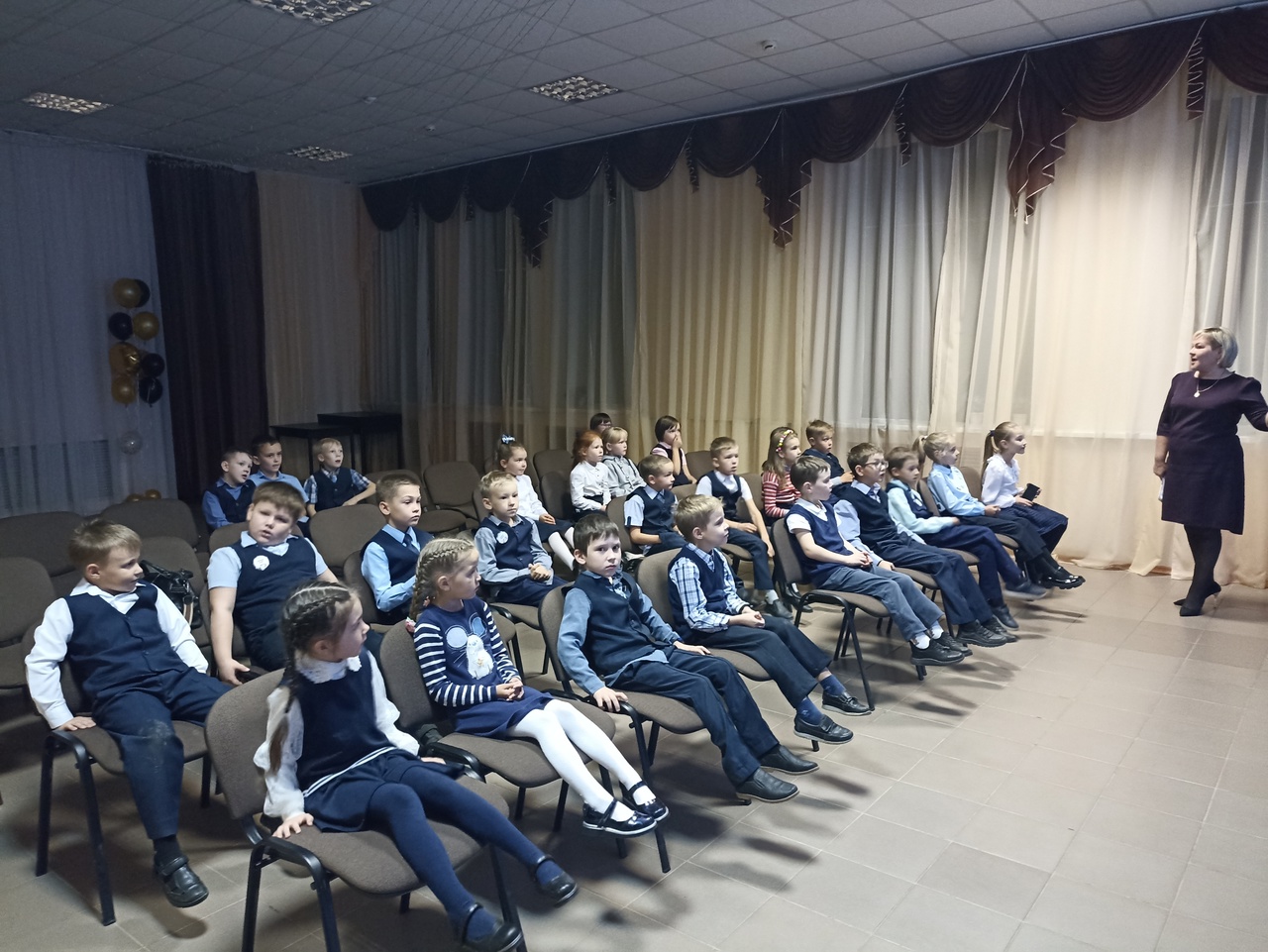 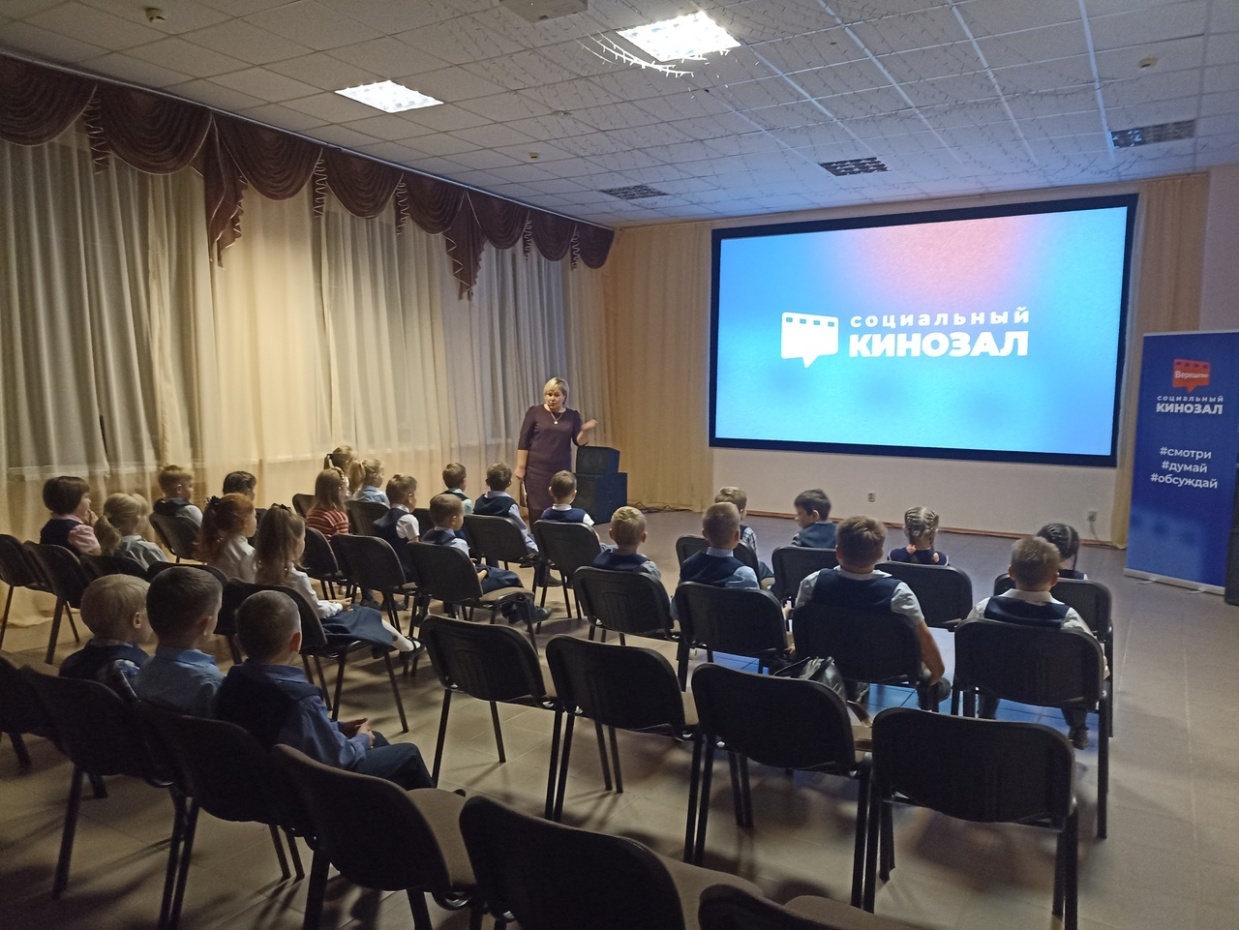